Provedba projekata 'Škole podrške' i 'Možemo to riješiti'Iskustvo, koraci i dojmovi učenika i nastavnika OŠ „Prof. Blaž Mađer” Novigrad Podravski
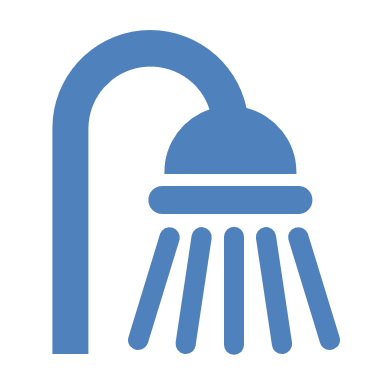 Autorice: Marijana Ćorić i Katarina Švarbić
 VII. konferencija školske medijacije „Možemo to riješiti”
Hotel Dubrovnik, Zagreb
3. srpnja 2025.
Kako smo došli na ideju
Koraci provedbe projekta
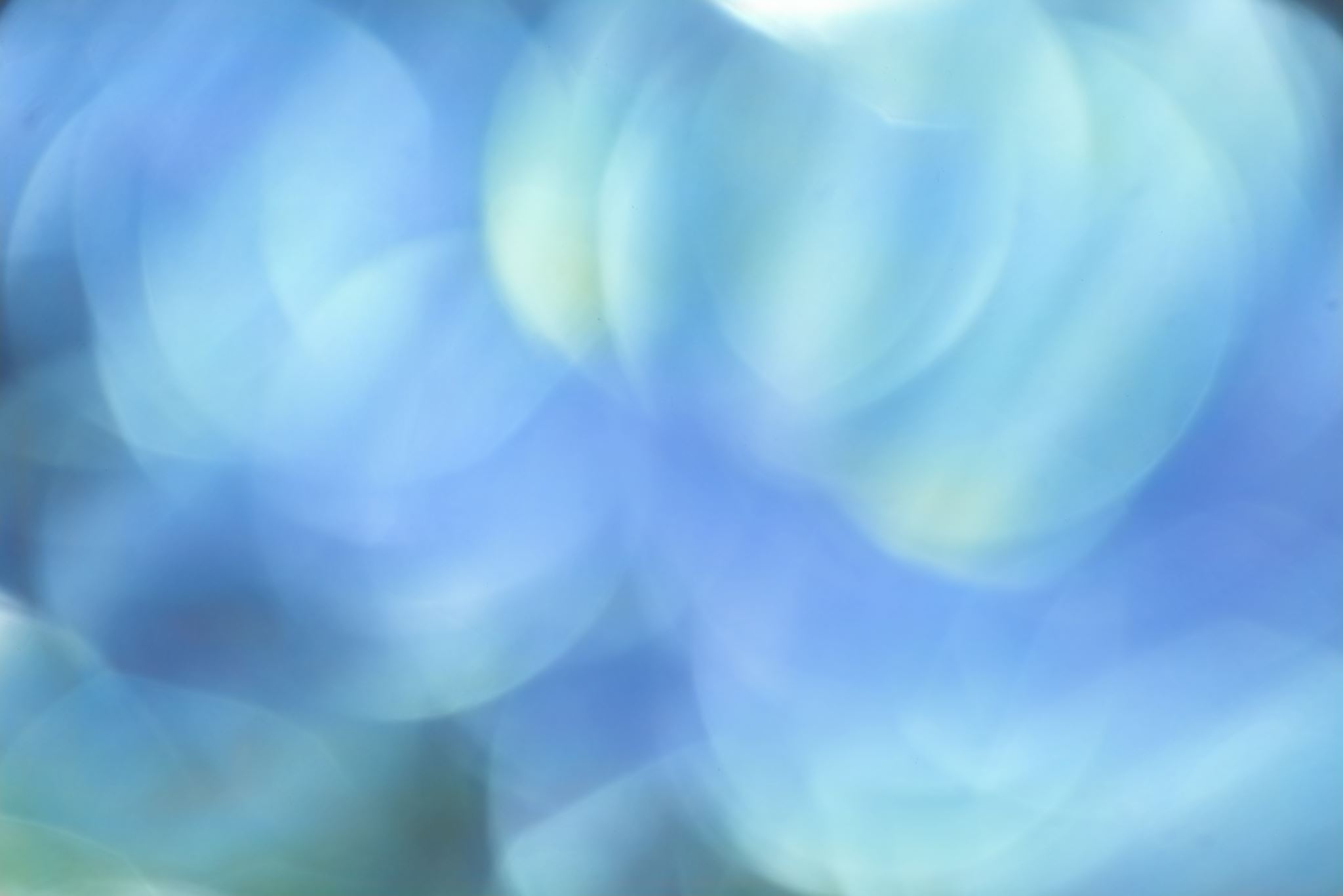 Uočene dobrobiti
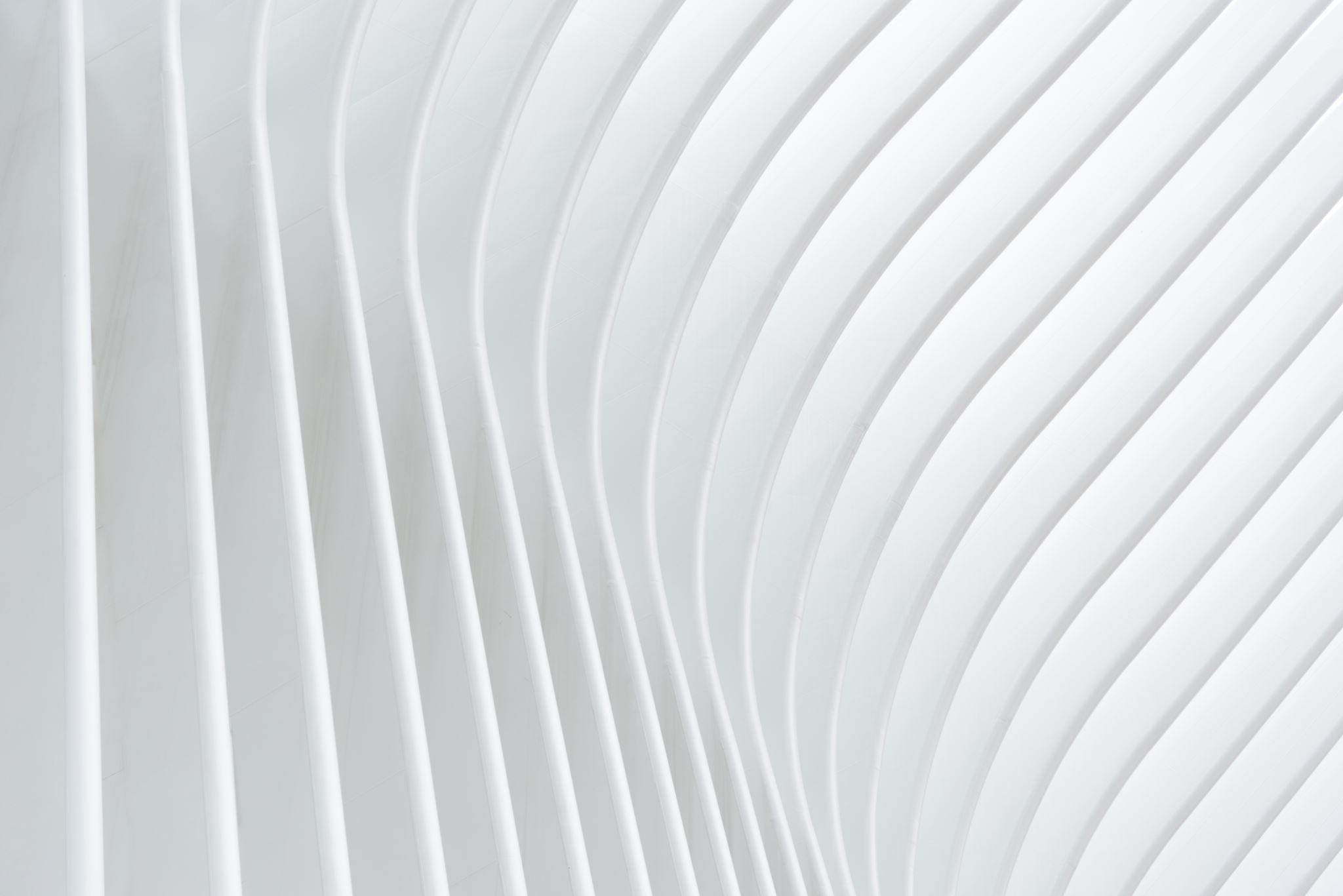 Komentari učenika
Komentari kolega
ZAKLJUČAK
Projekti su pomogli u stvaranju sigurnijeg i suosjećajnijeg školskog okruženja.
Potreba za naprednom medijacijom 
Nove ideje i planovi za realizaciju i nadogradnju postojećih aktivnosti i iskustava u novoj školskoj godini
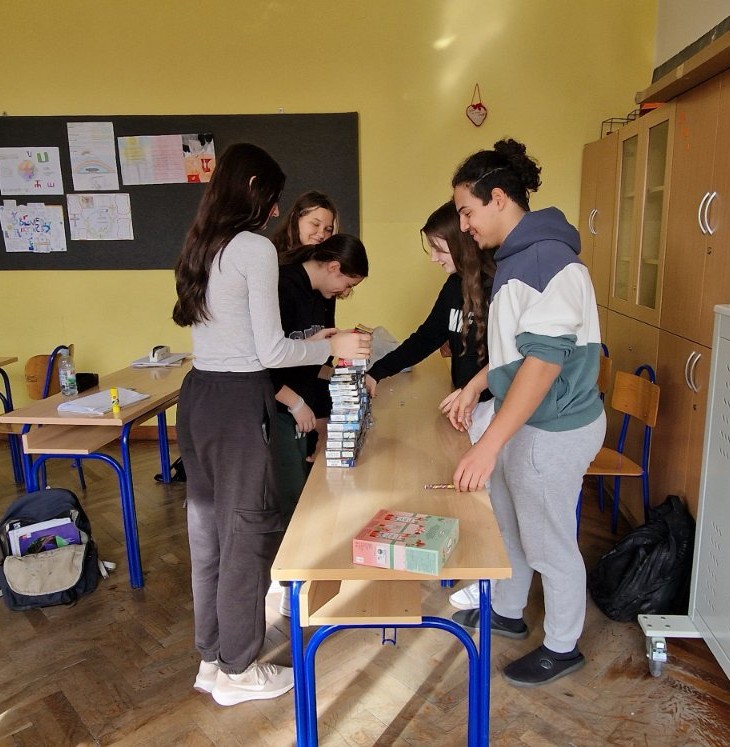 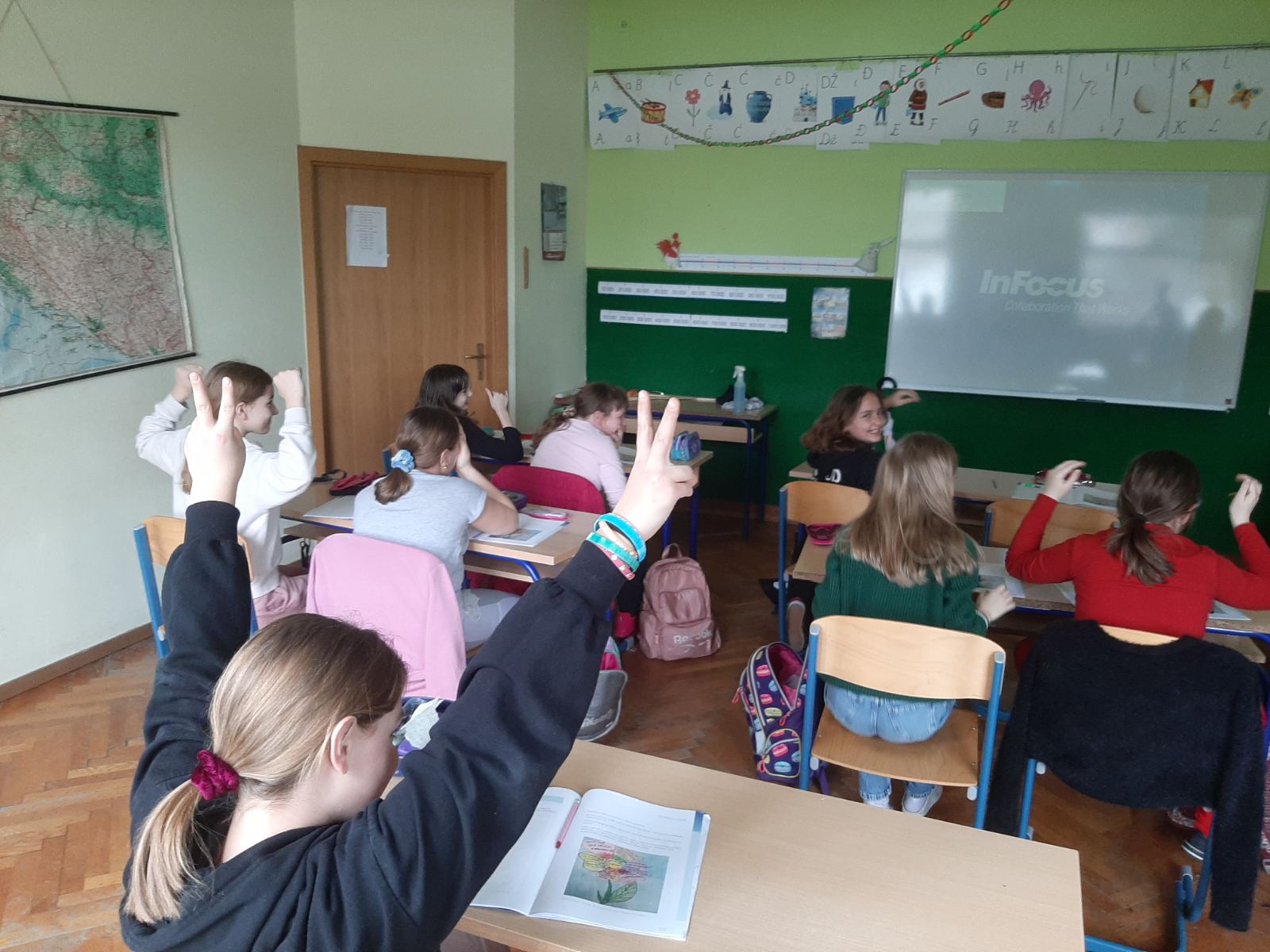 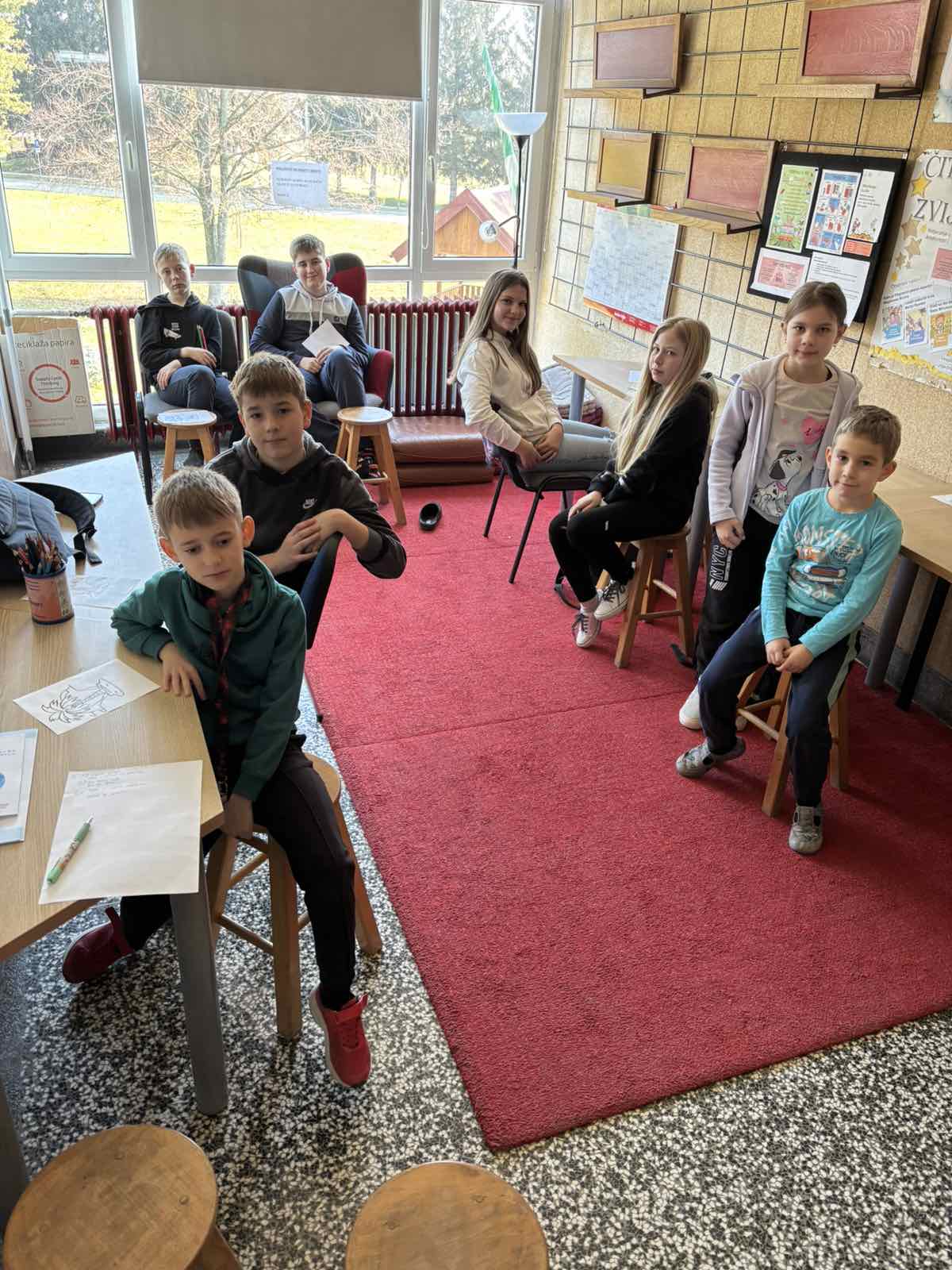 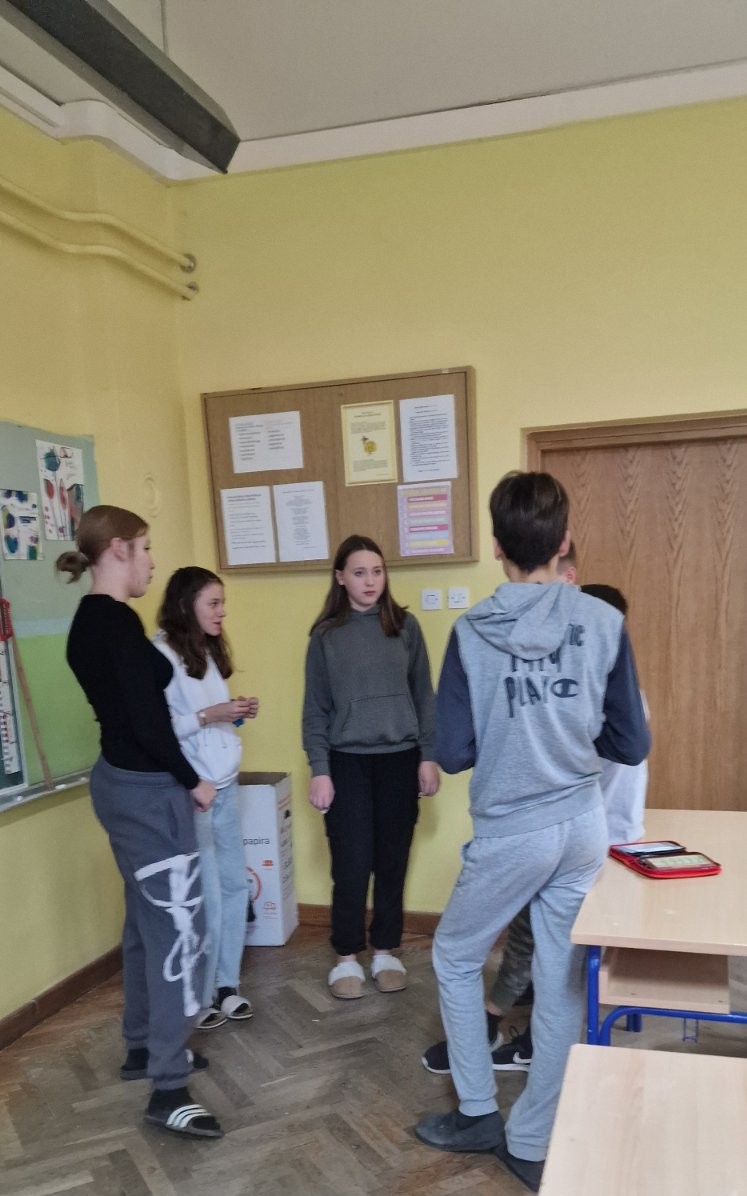 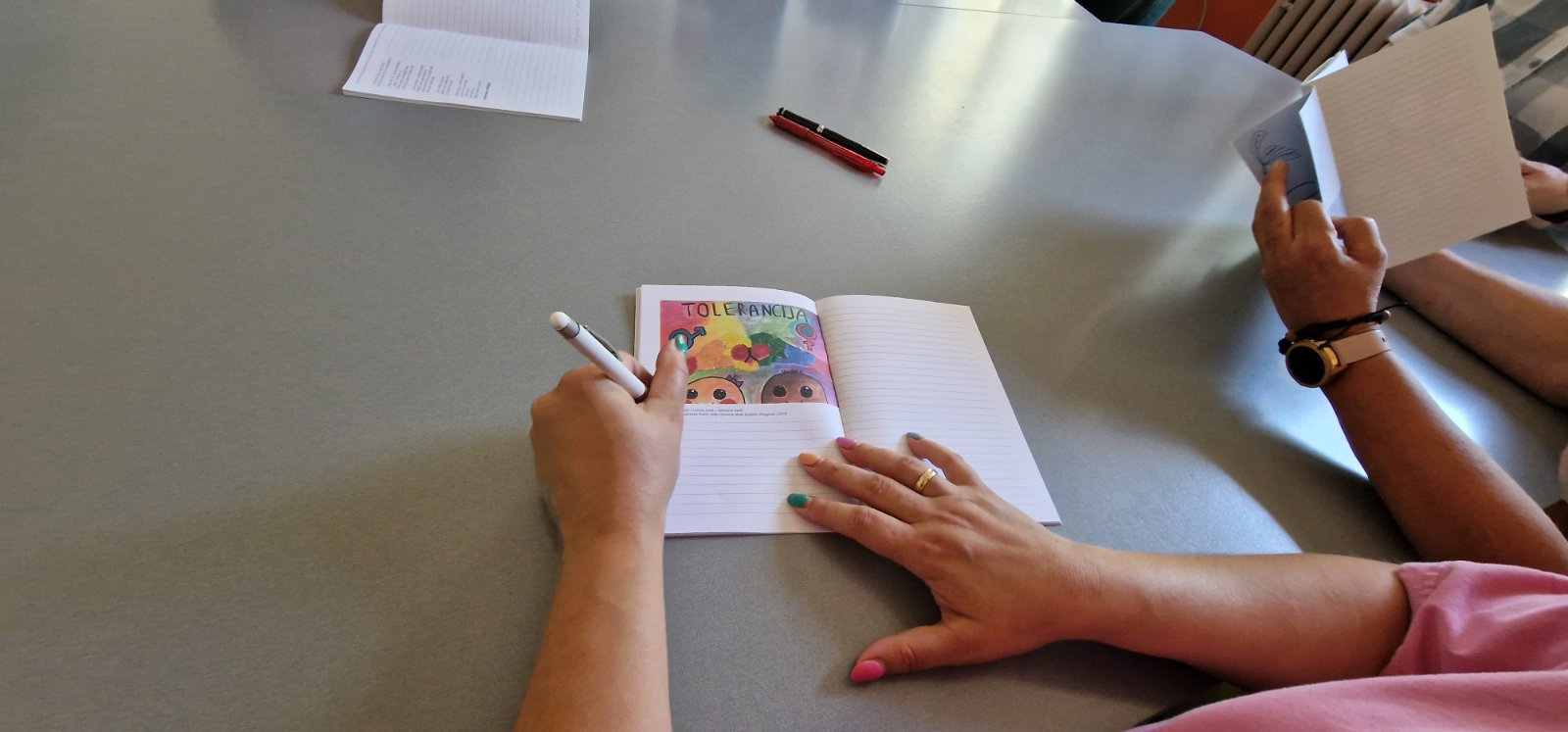 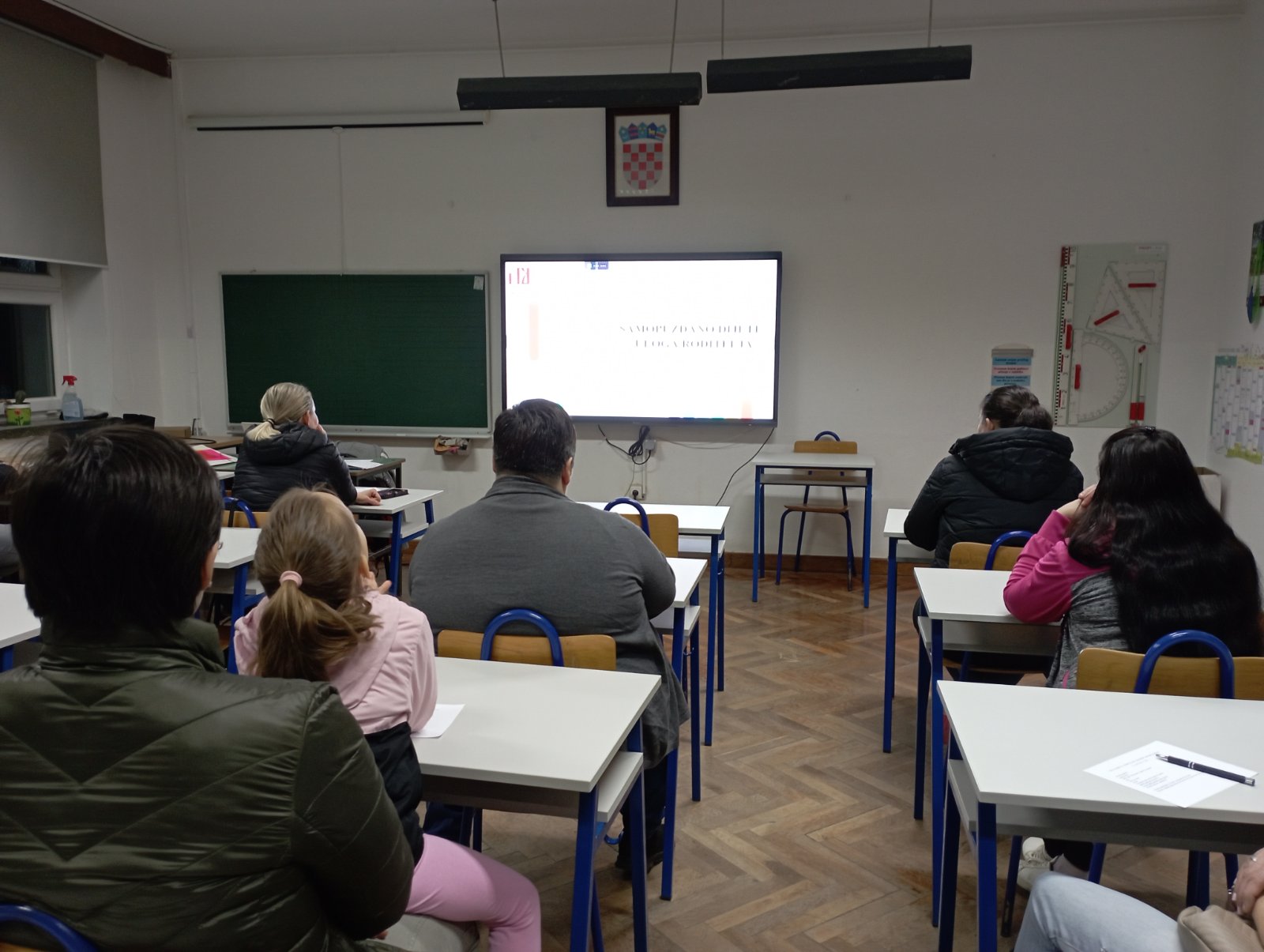 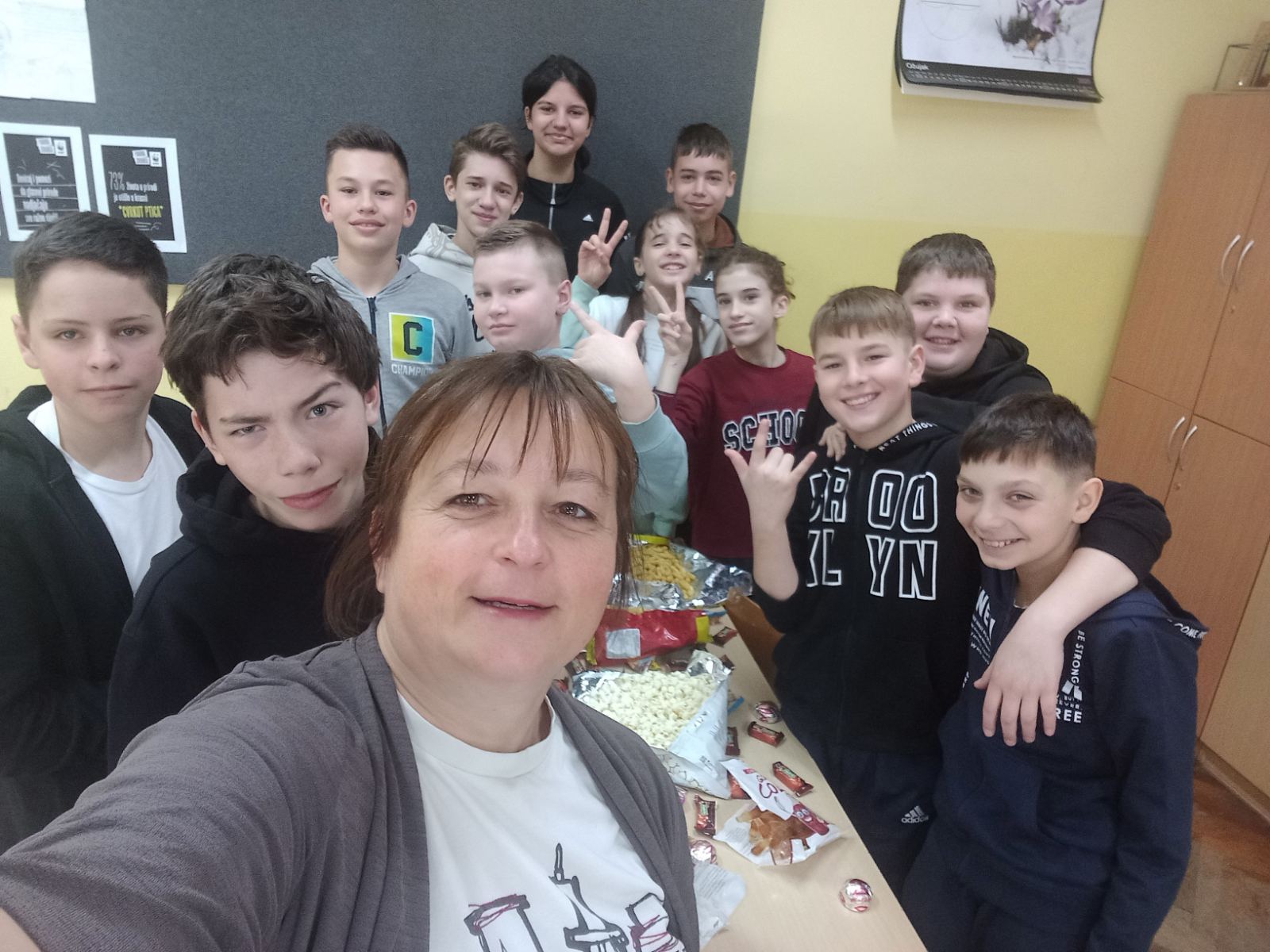 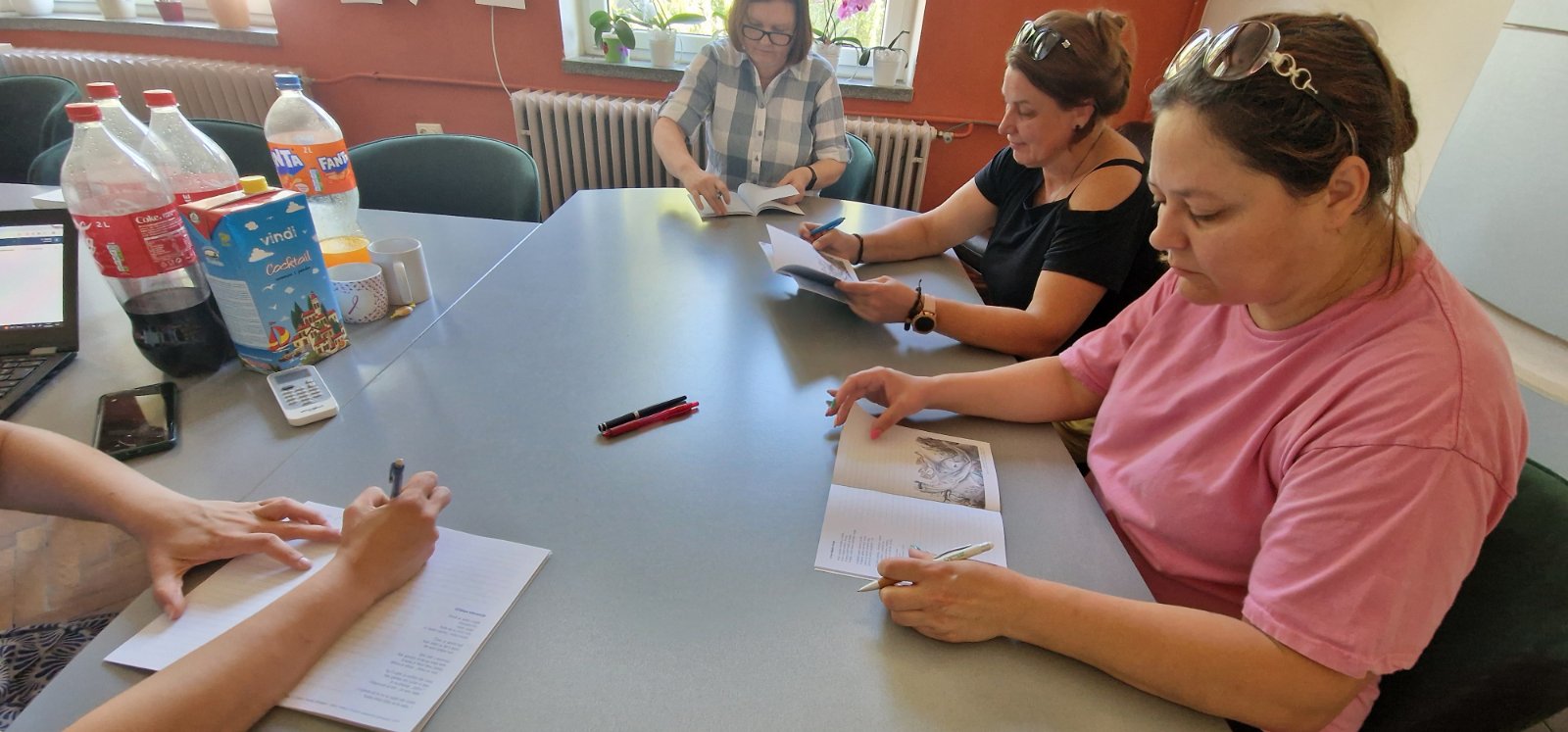 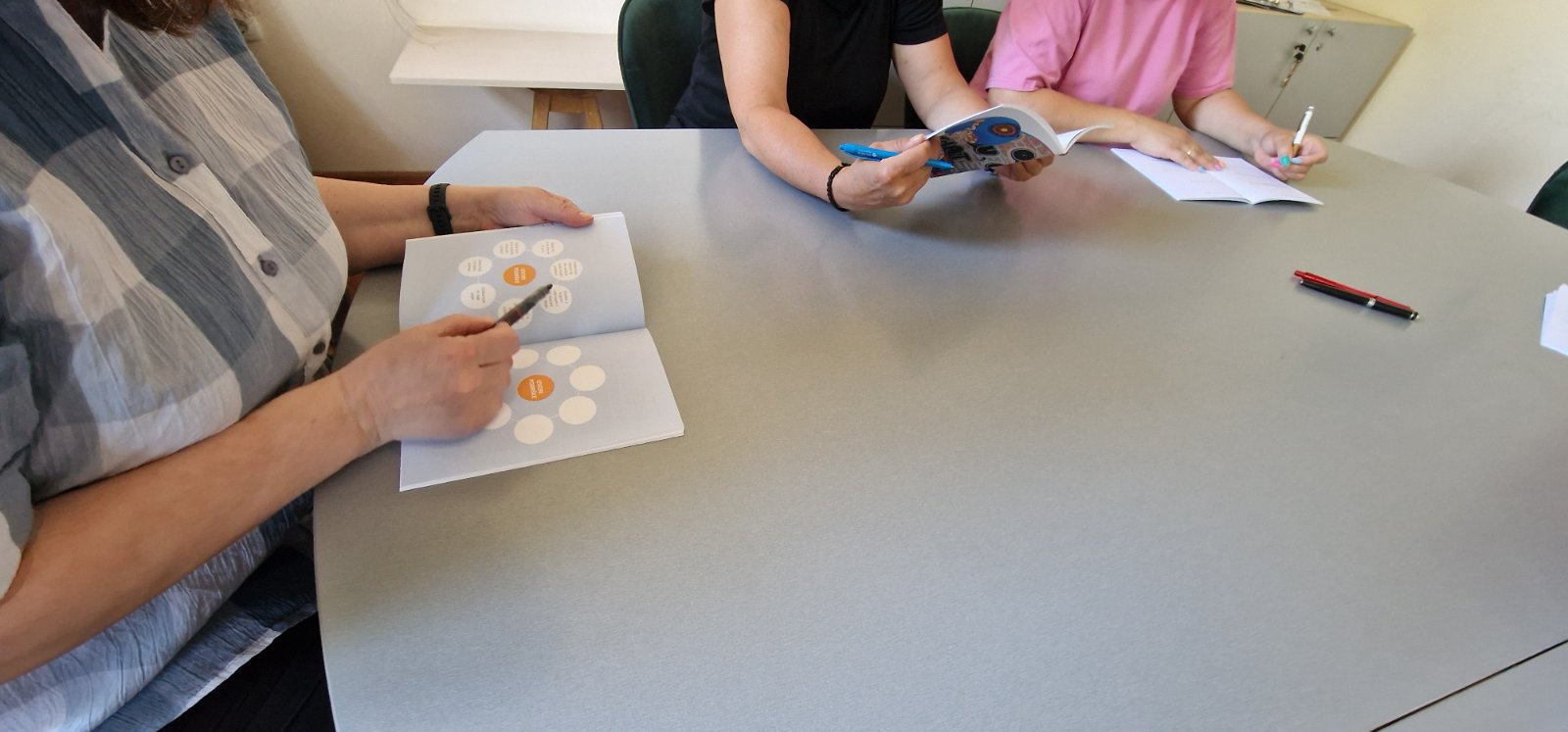 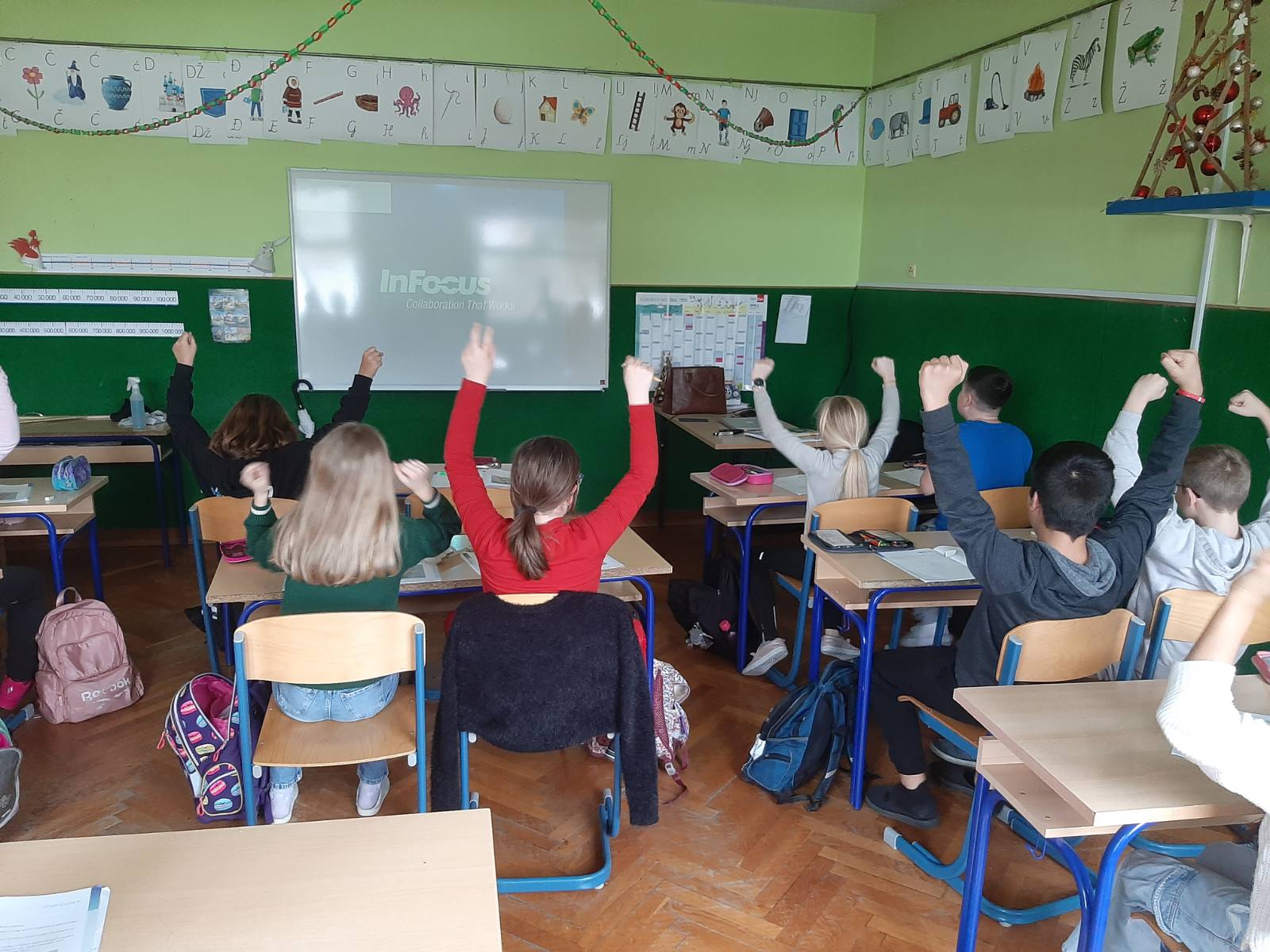 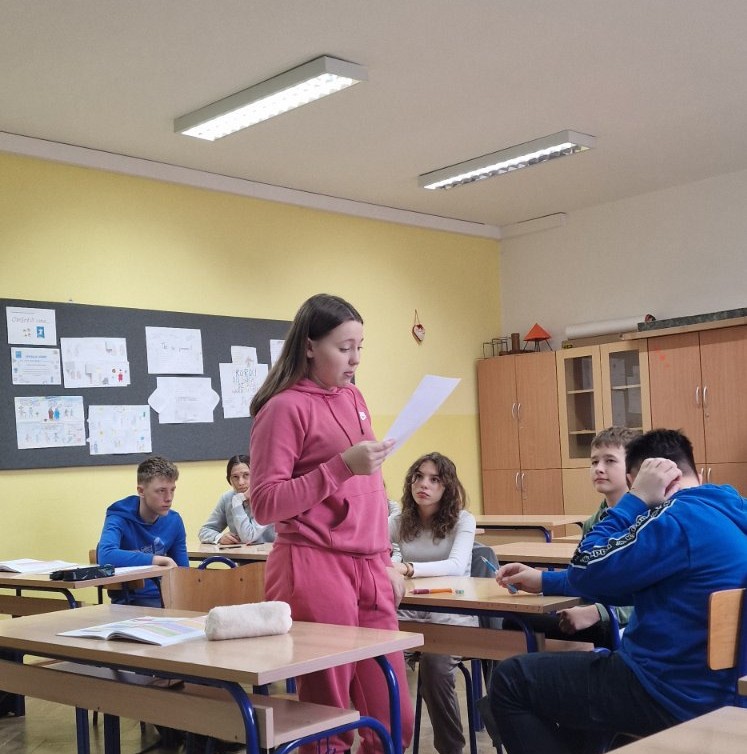 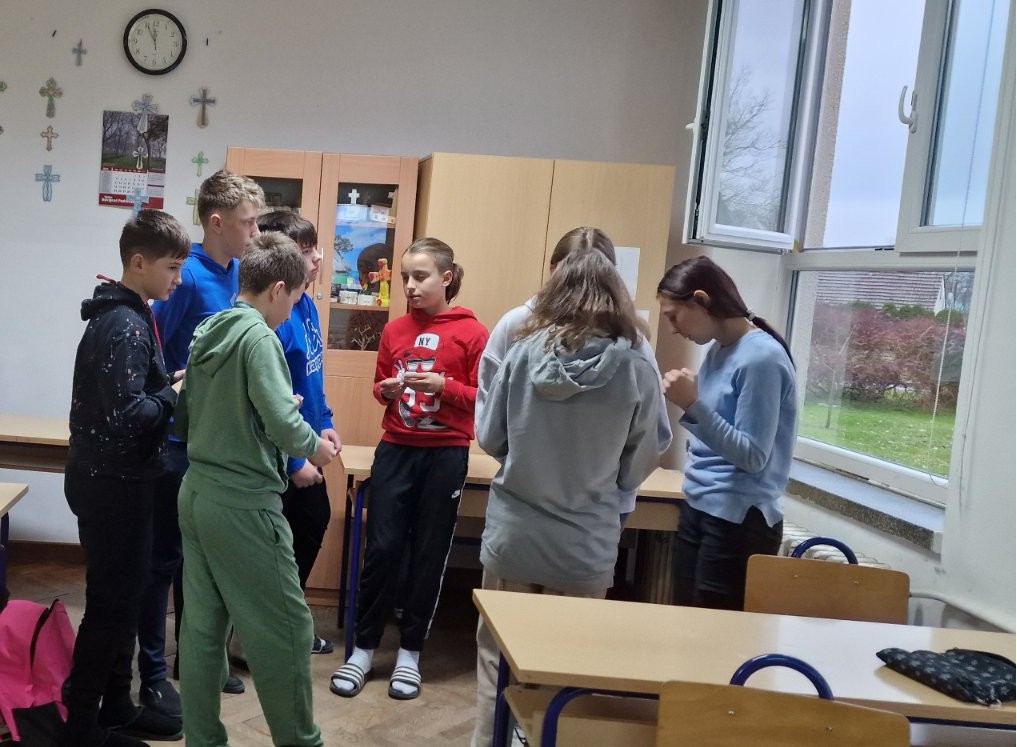 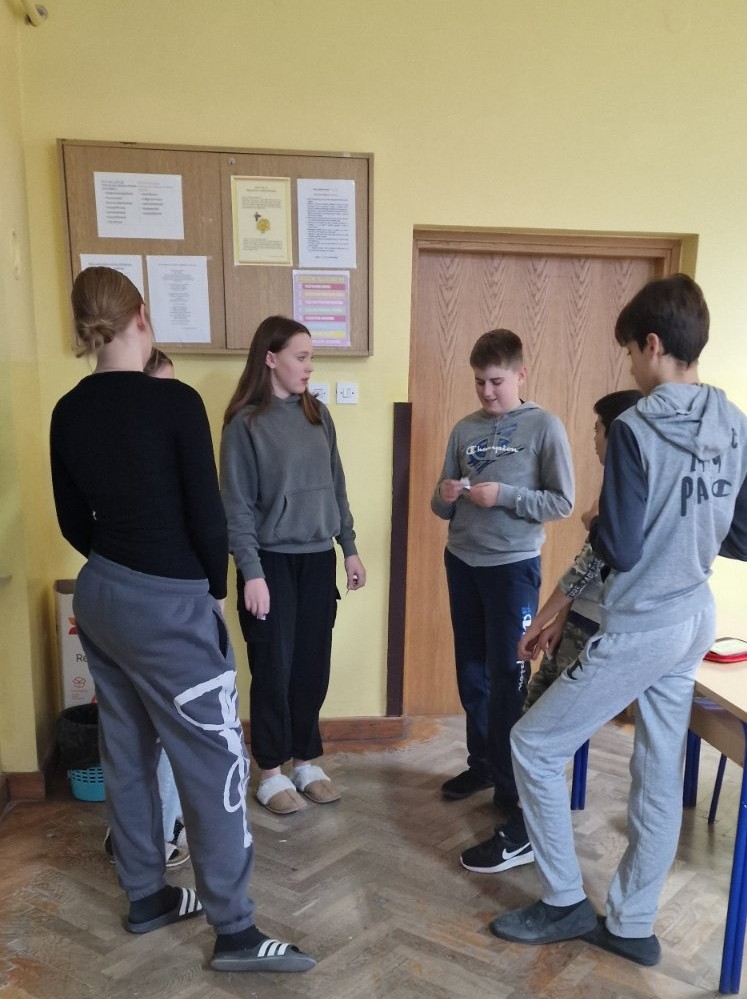 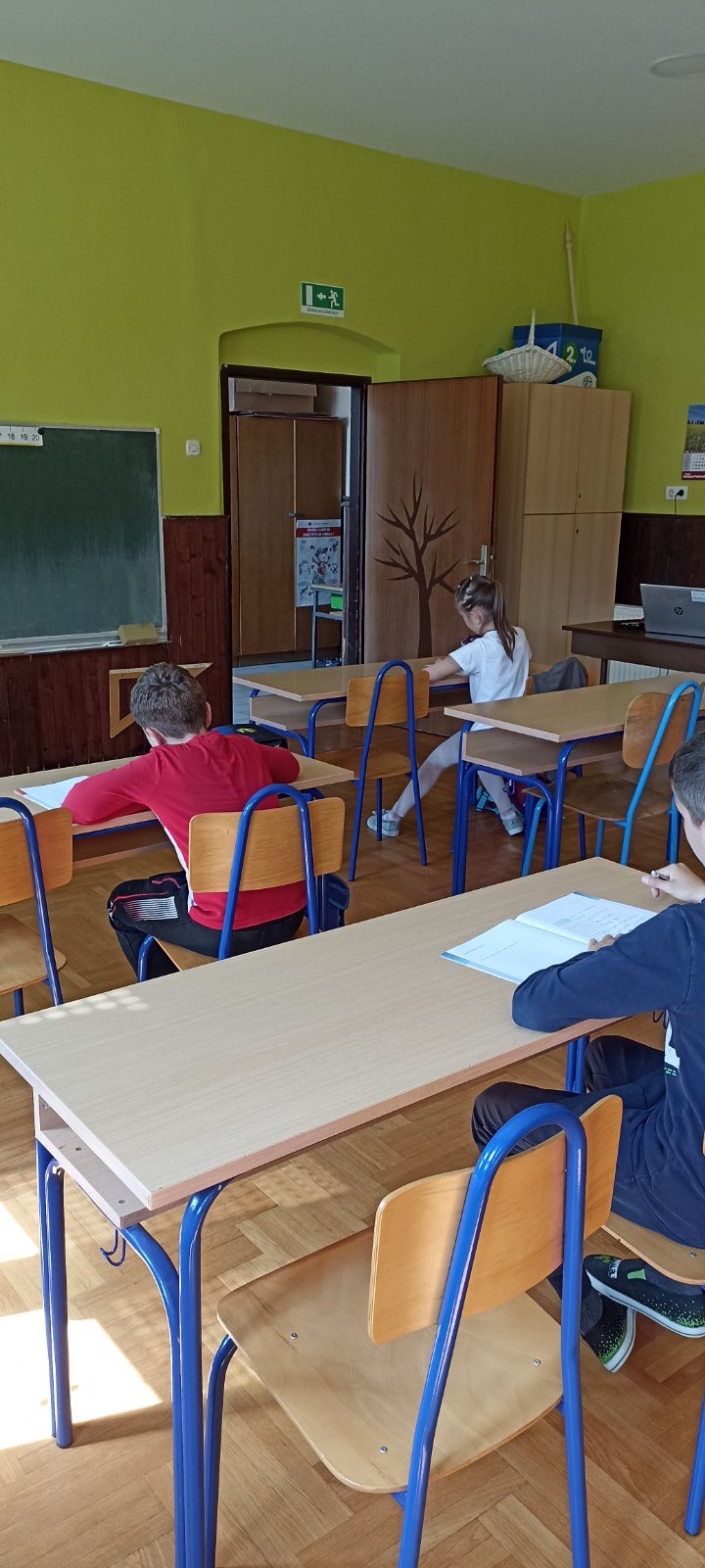 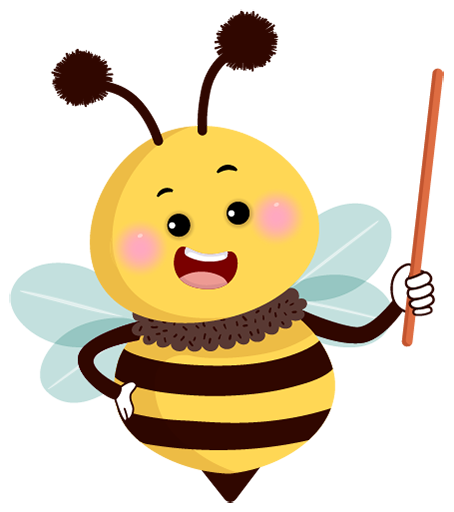 Hvala na pozornosti!